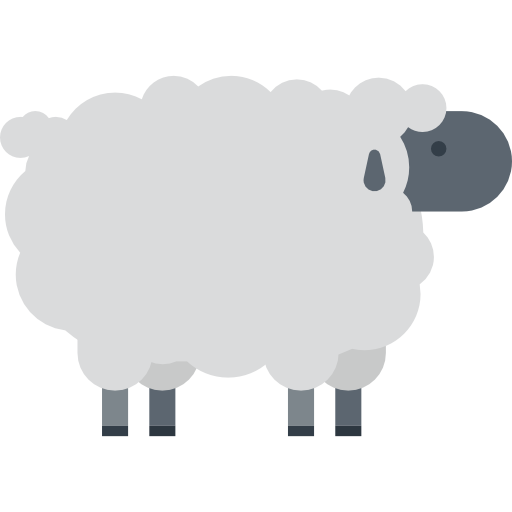 Magisterio
Primaria Bilingüe
2014
El Tarro de los idiomas 
2015
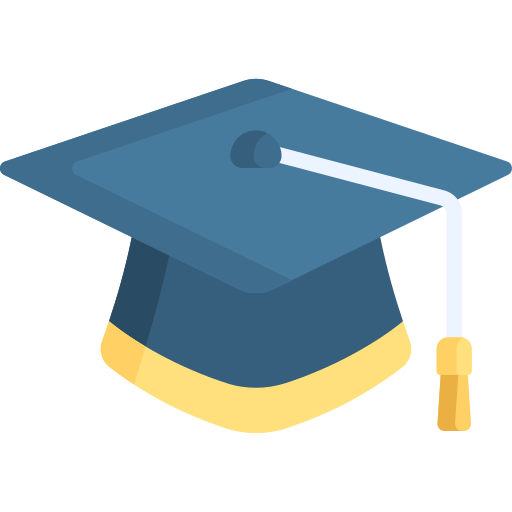 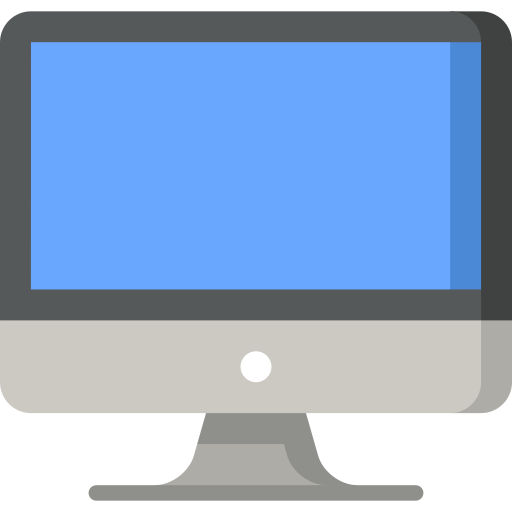 Auxiliar de conversación
2014
Laura Caldas González
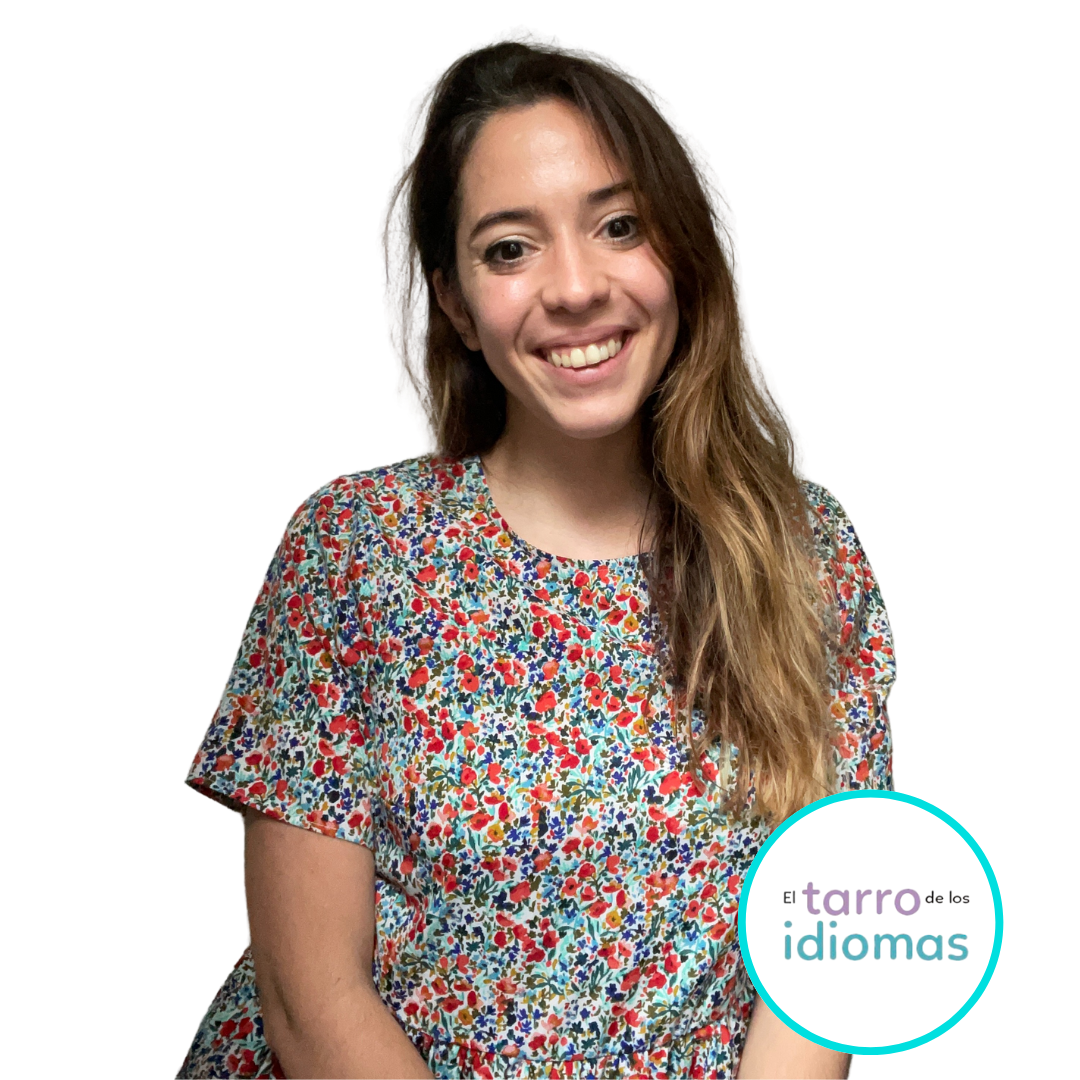 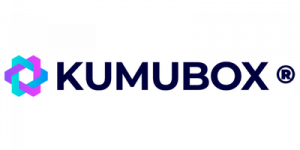 Profe de ELE
2016
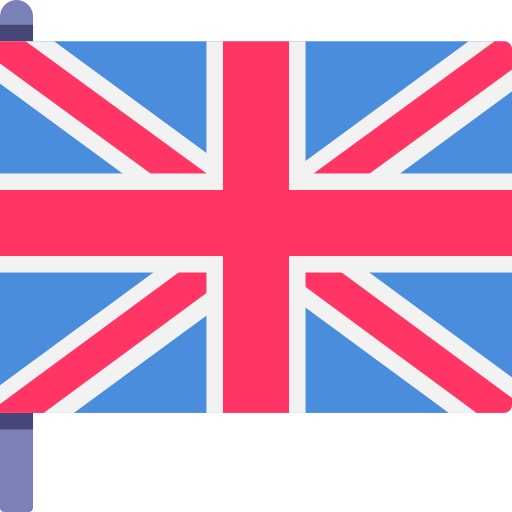 2020
¿Profe se nace o se hace?
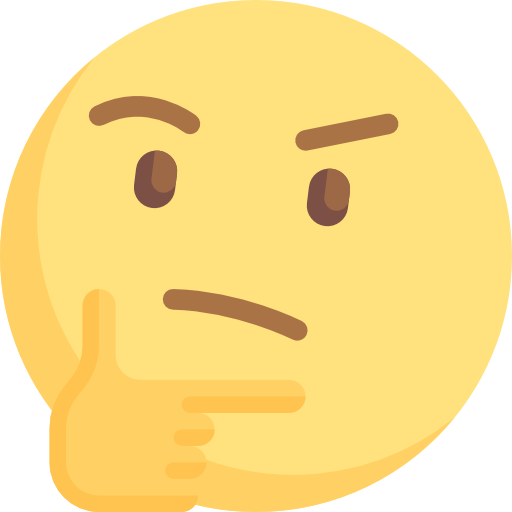 Mis clases no estánmotivadas.
Escucha y pregunta, luego enseña
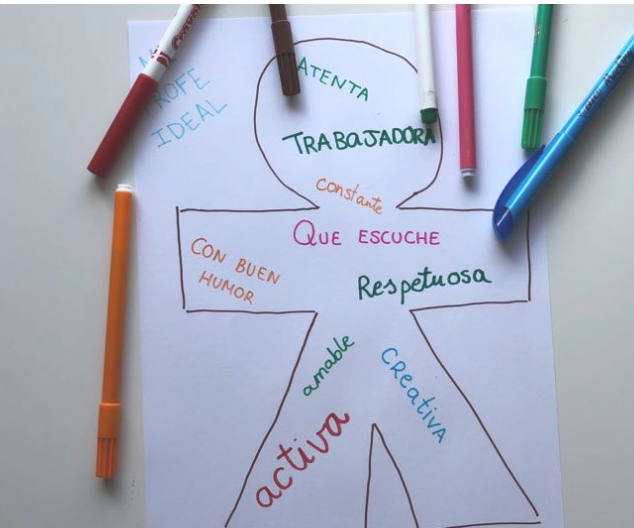 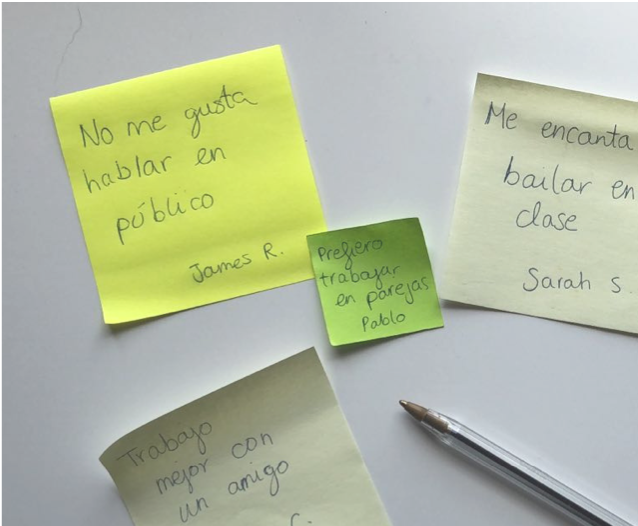 QUIERO QUE MI PROFE SEPA
MI PROFE IDEAL
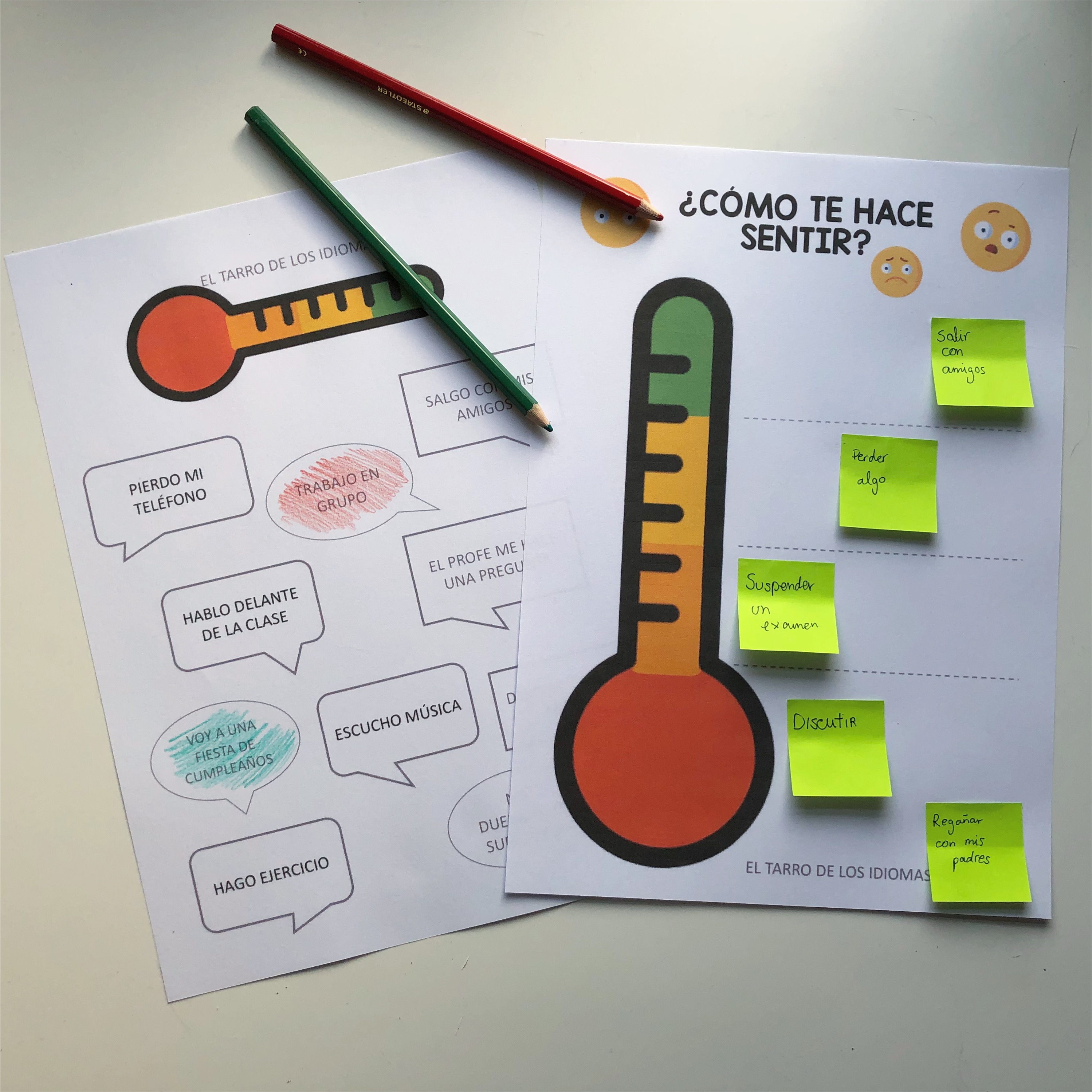 ¿Cómo te hace sentir….?
Cuenta, comparte y conecta
29
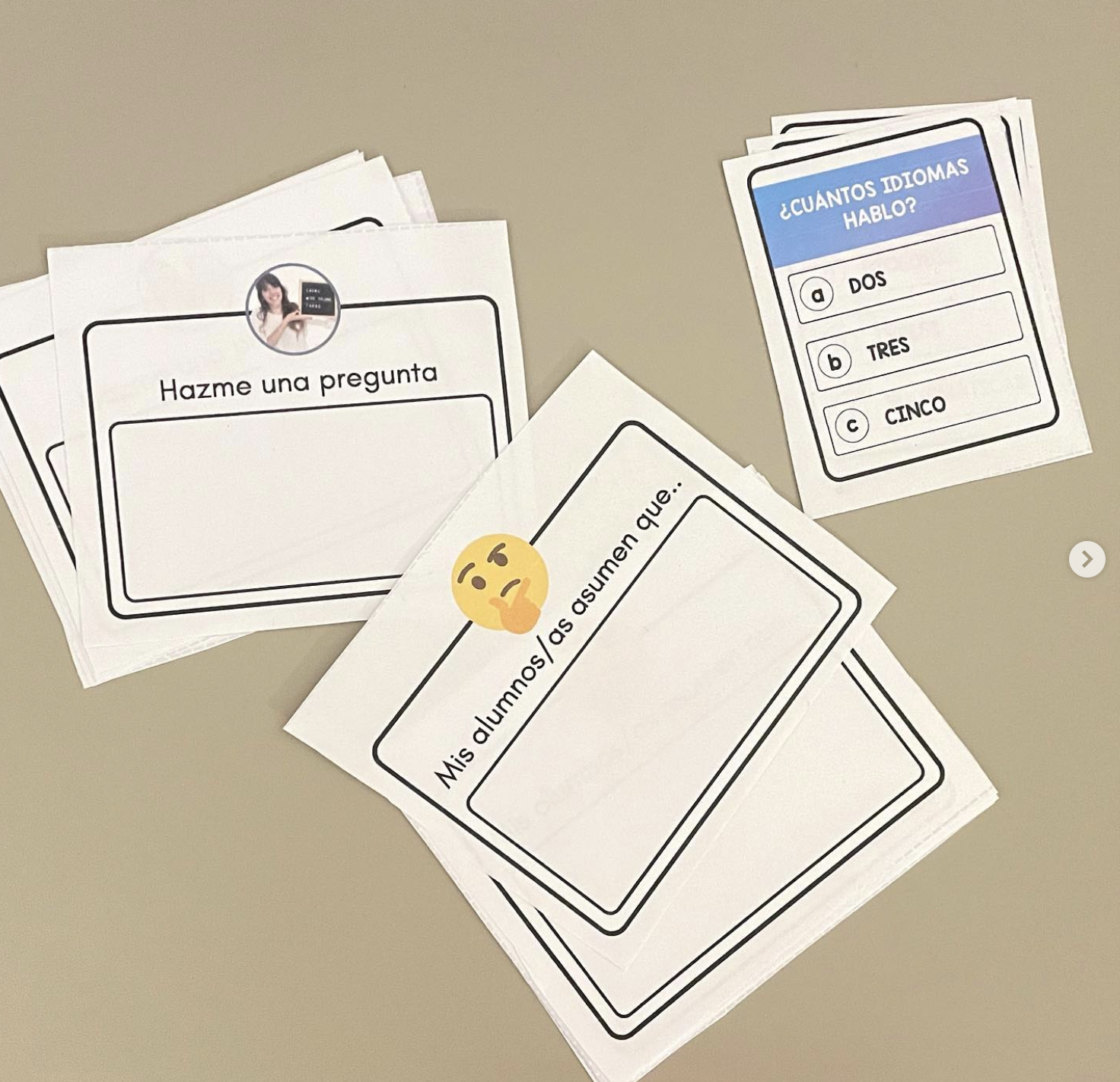 PABLO
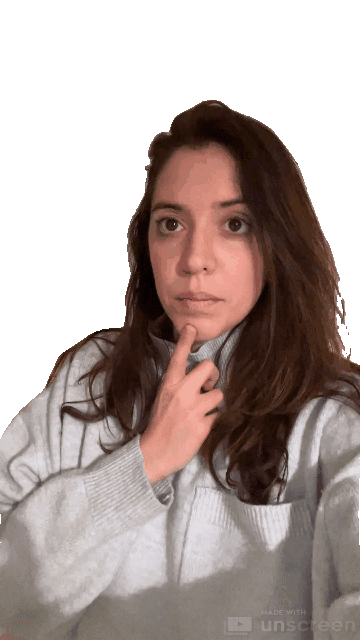 39
PIÑA Y MANGO
5 COSAS SOBRE MI
IG PROFE
Mis clases no participan en las actividades.
Que olviden lo que están haciendo
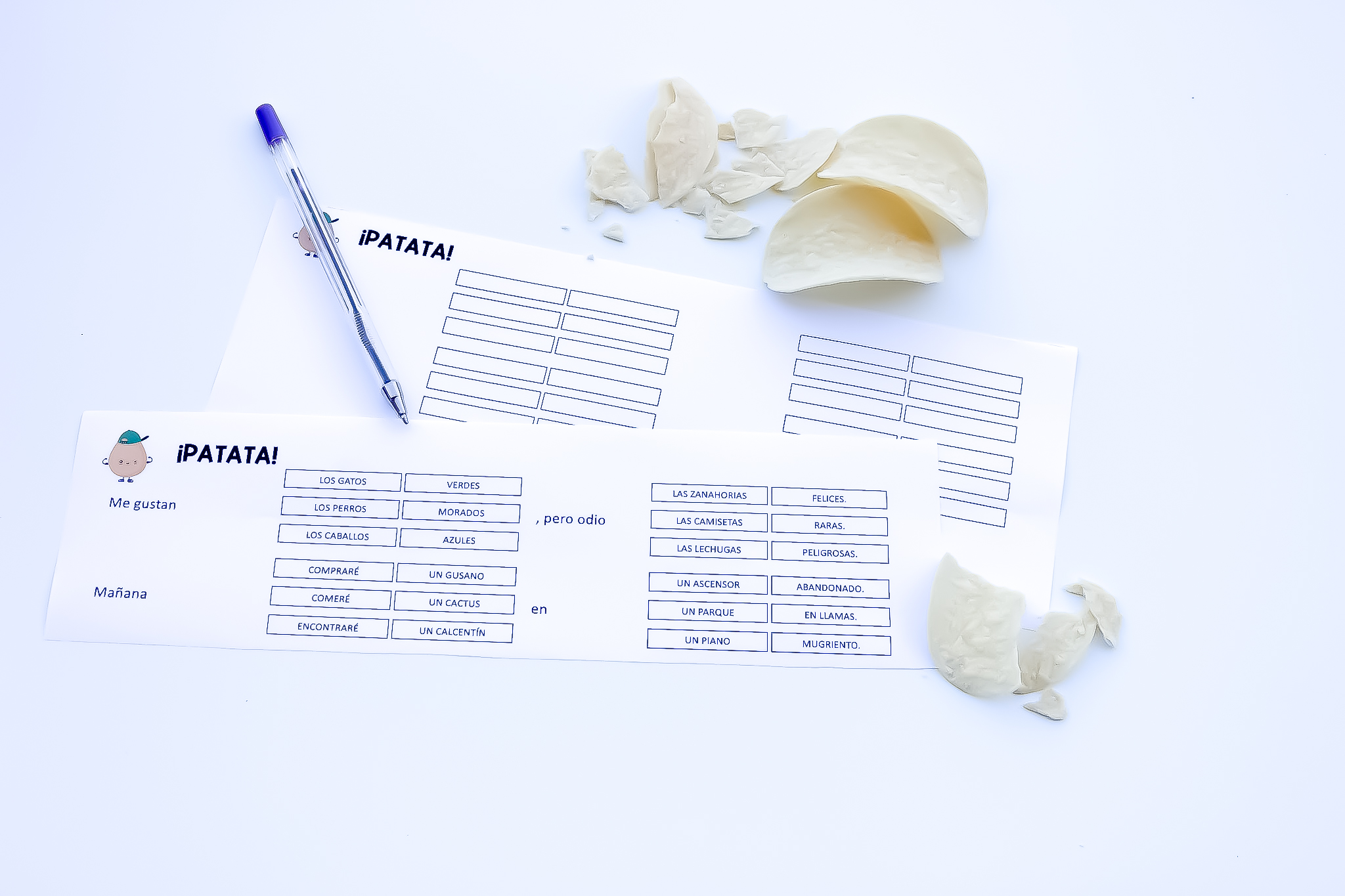 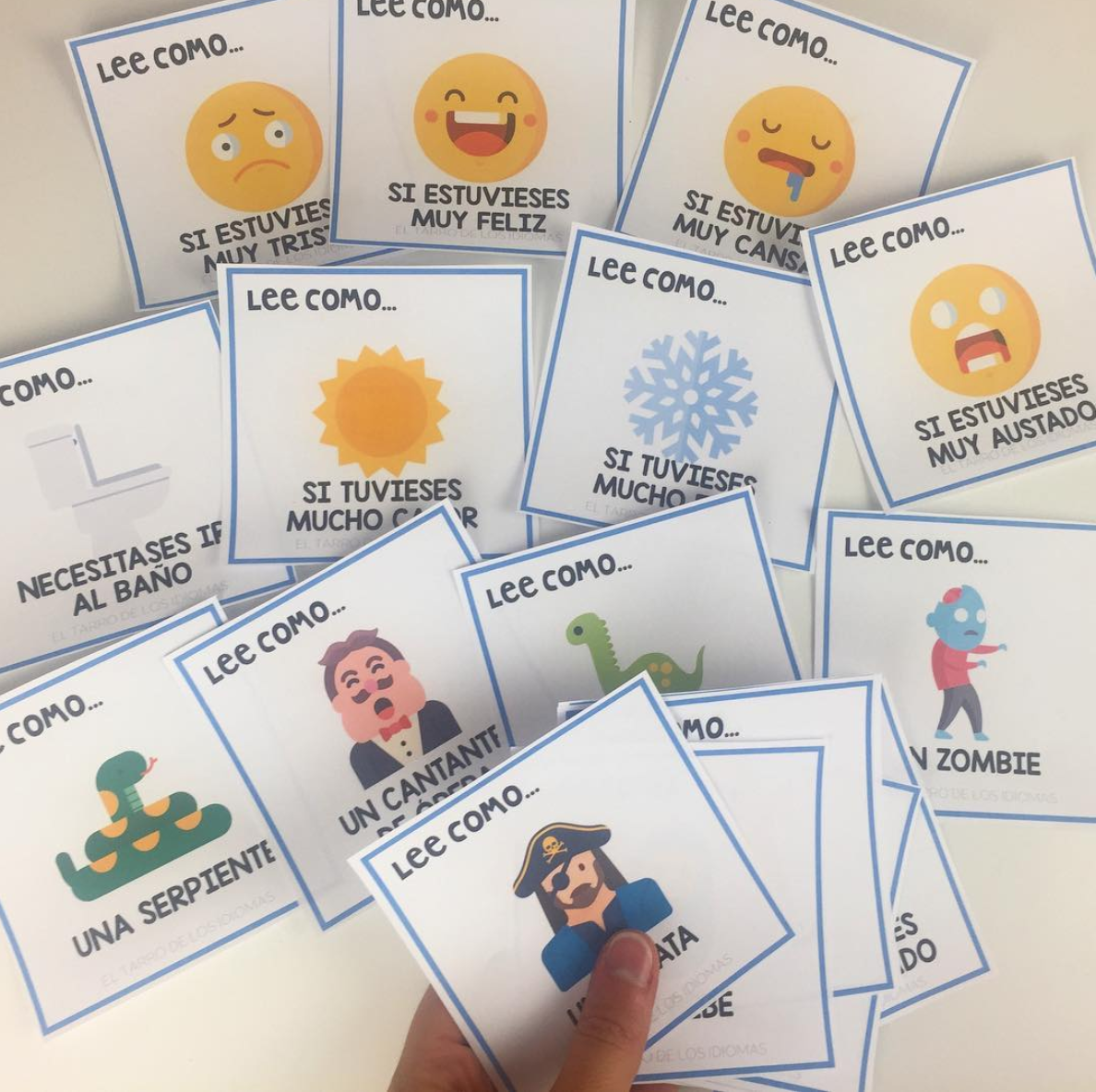 PATATA
LEE COMO
Movimiento
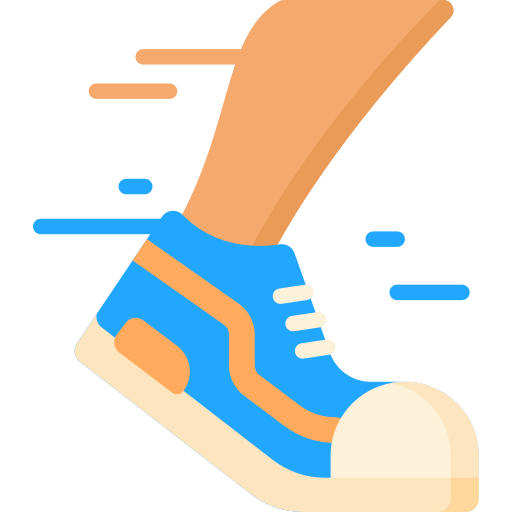 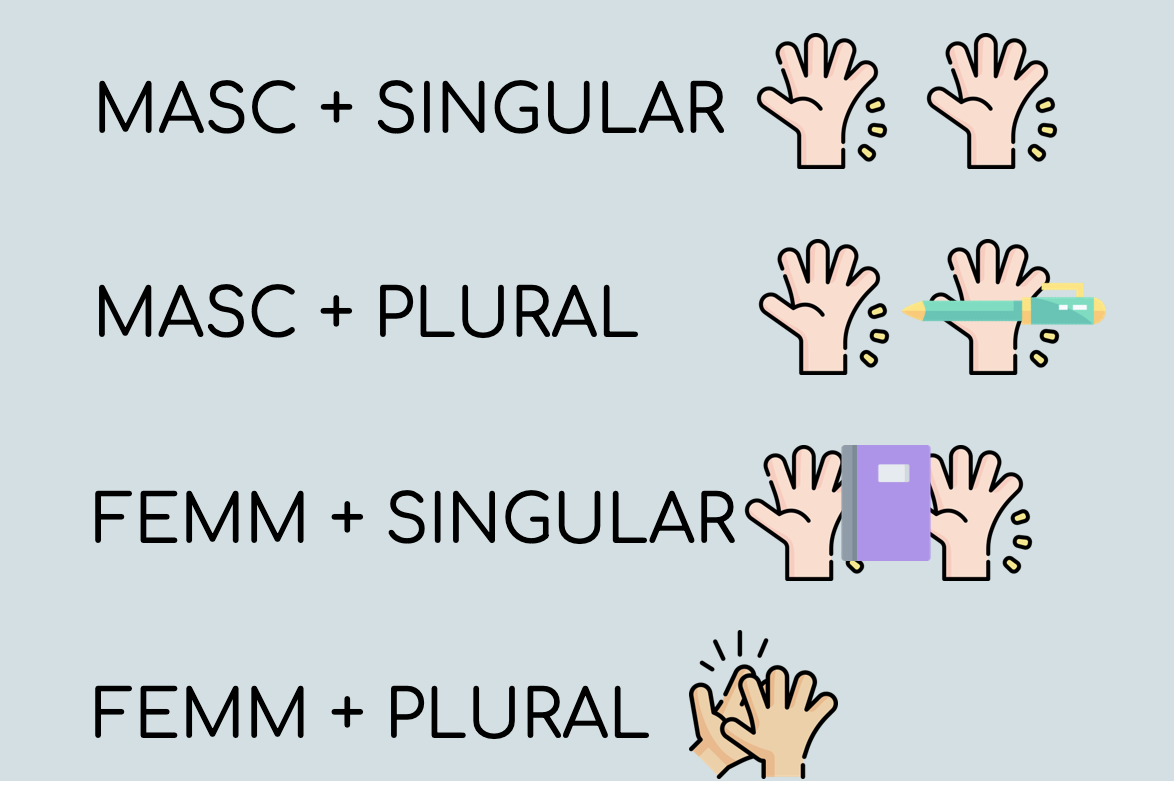 DICTADO CARRERA
MINI JUEGOS
Movimiento
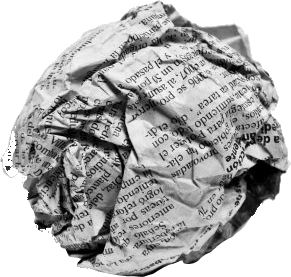 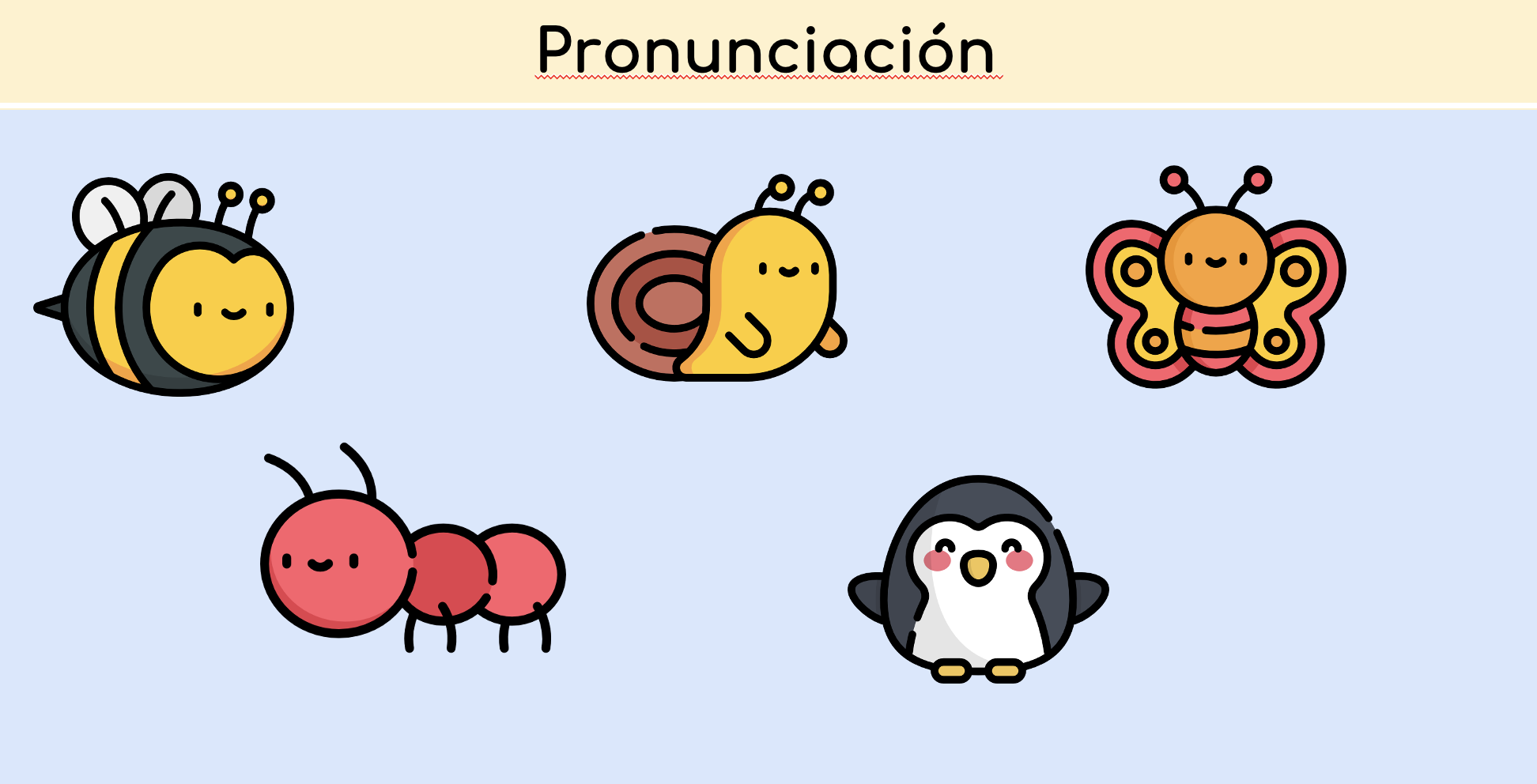 SPLASH
BOLA DE NIEVE
Tengo demasiados niveles en un mismo grupo.
Andamiaje
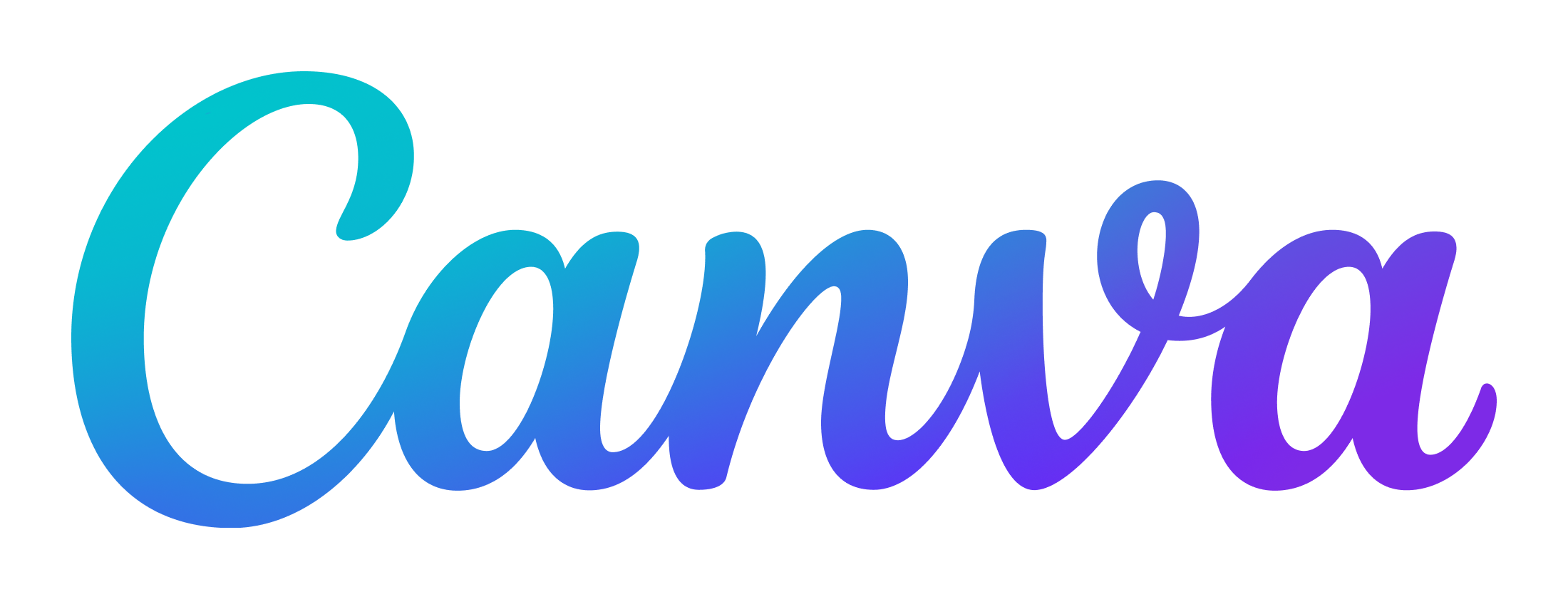 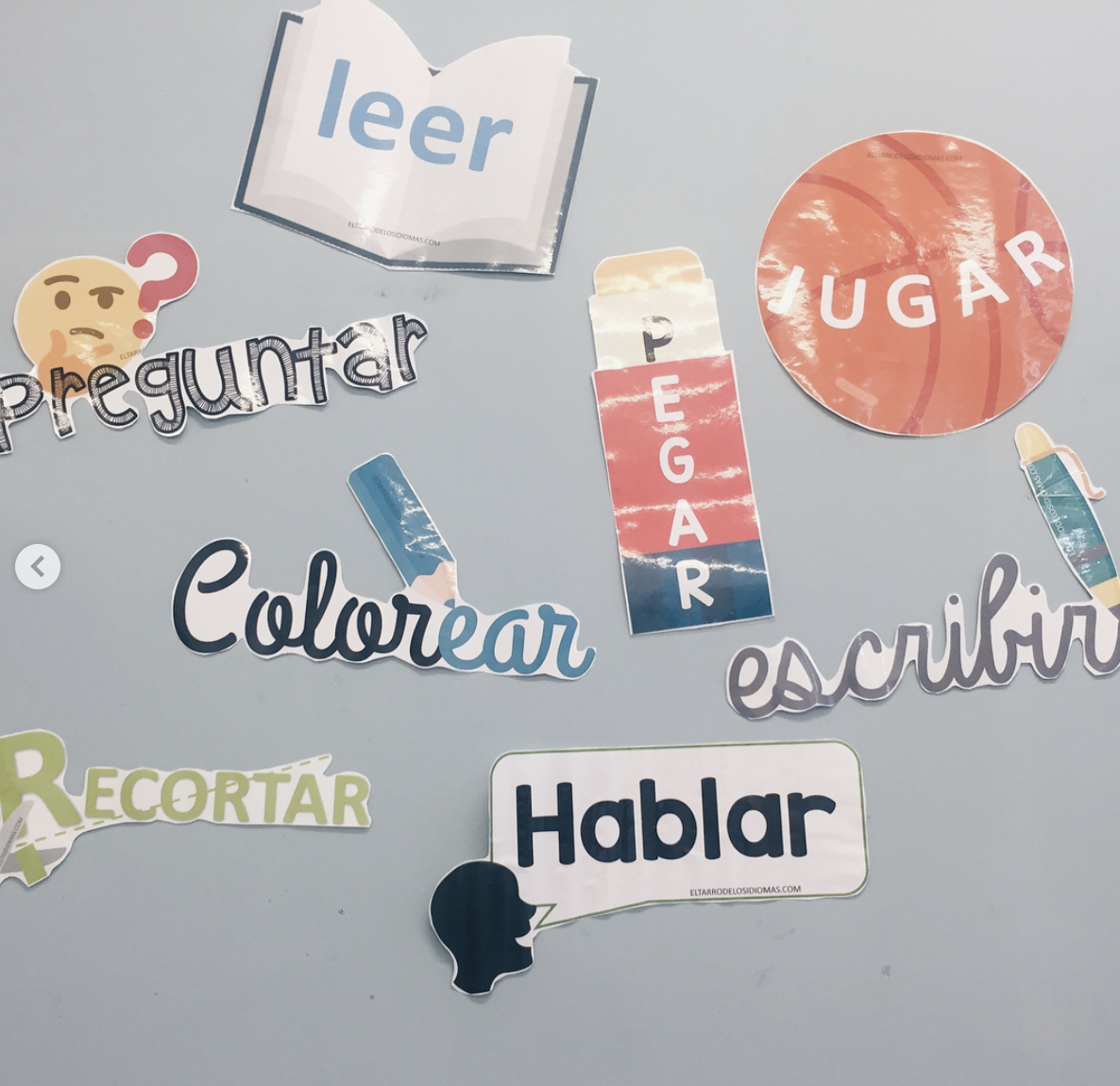 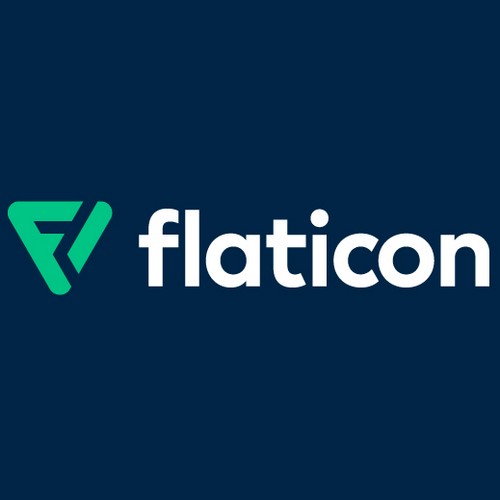 ELEMENTOS VISUALES
Andamiaje
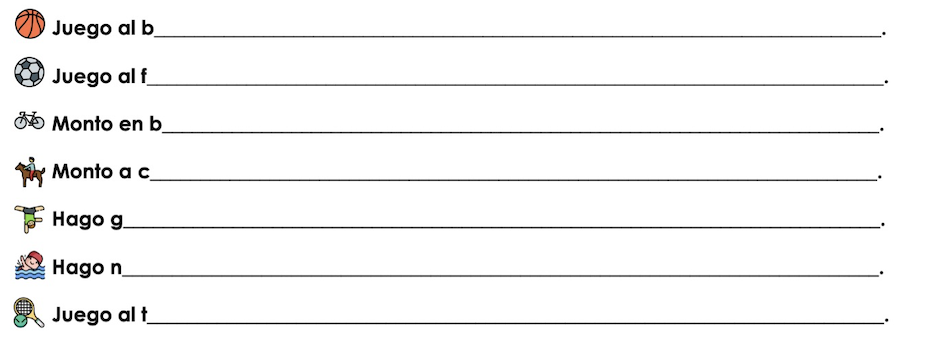 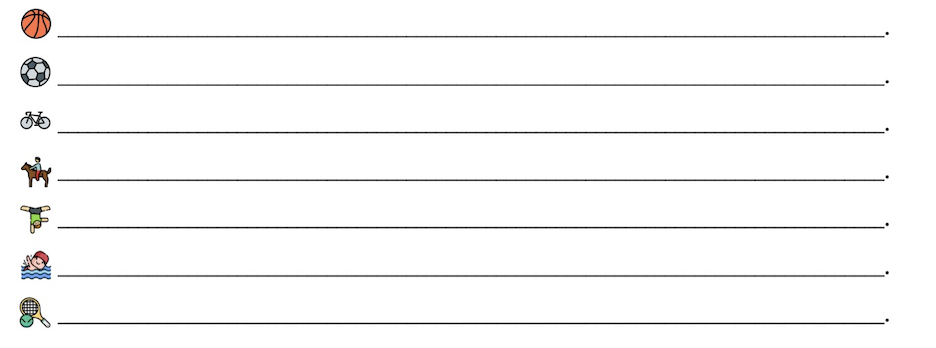 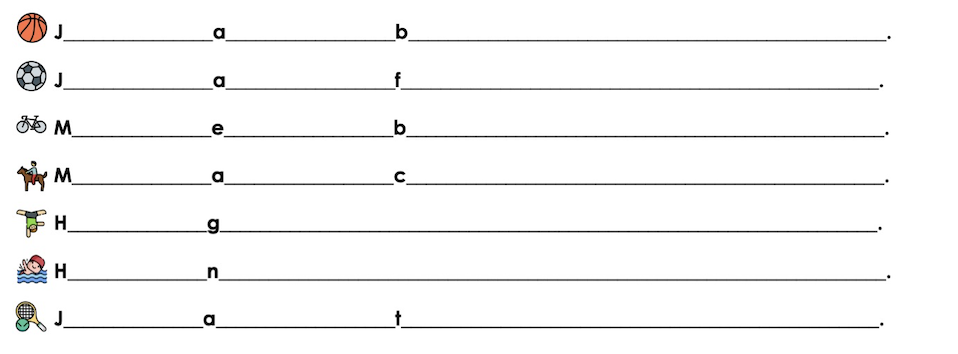 Distribución del aula
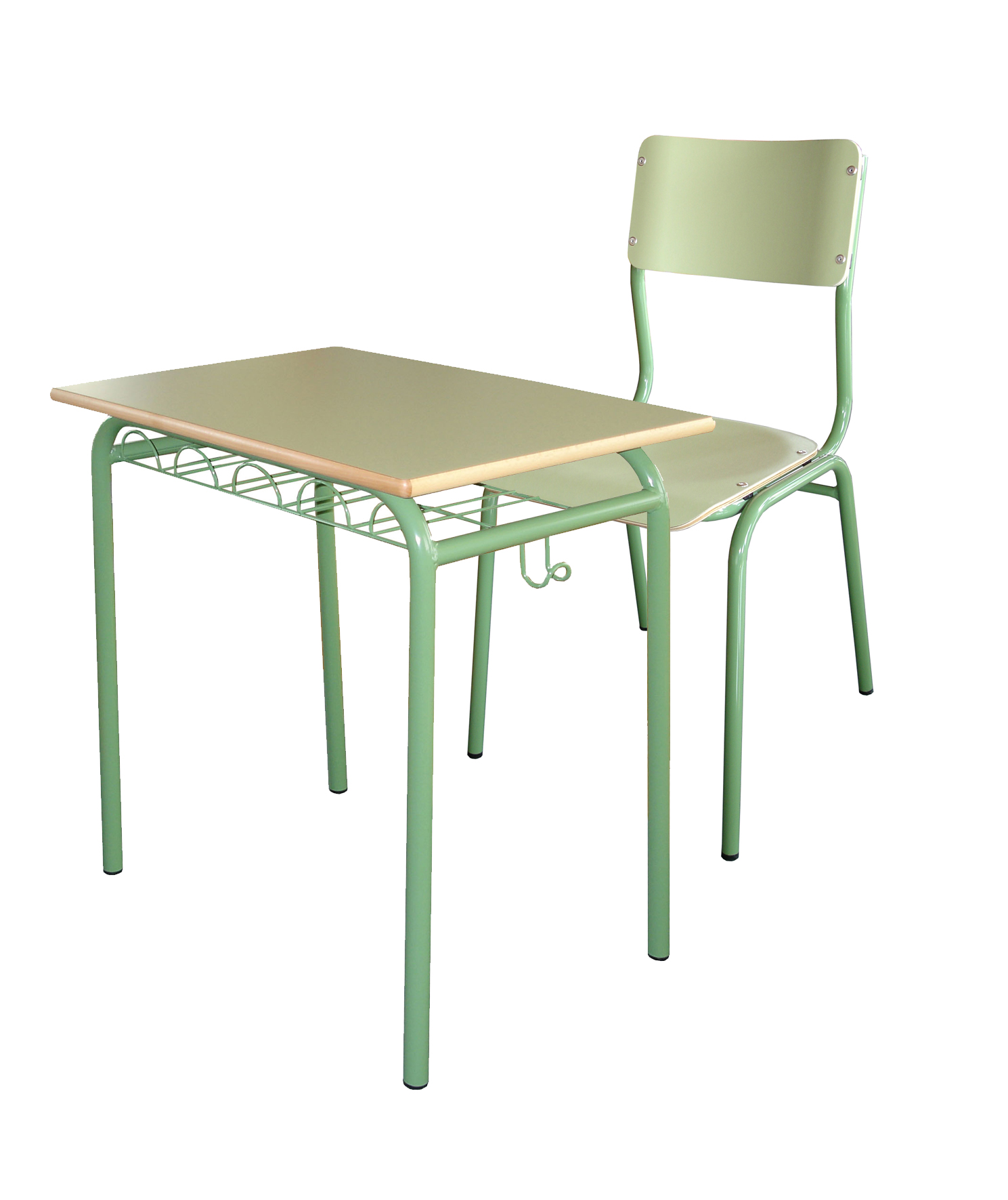 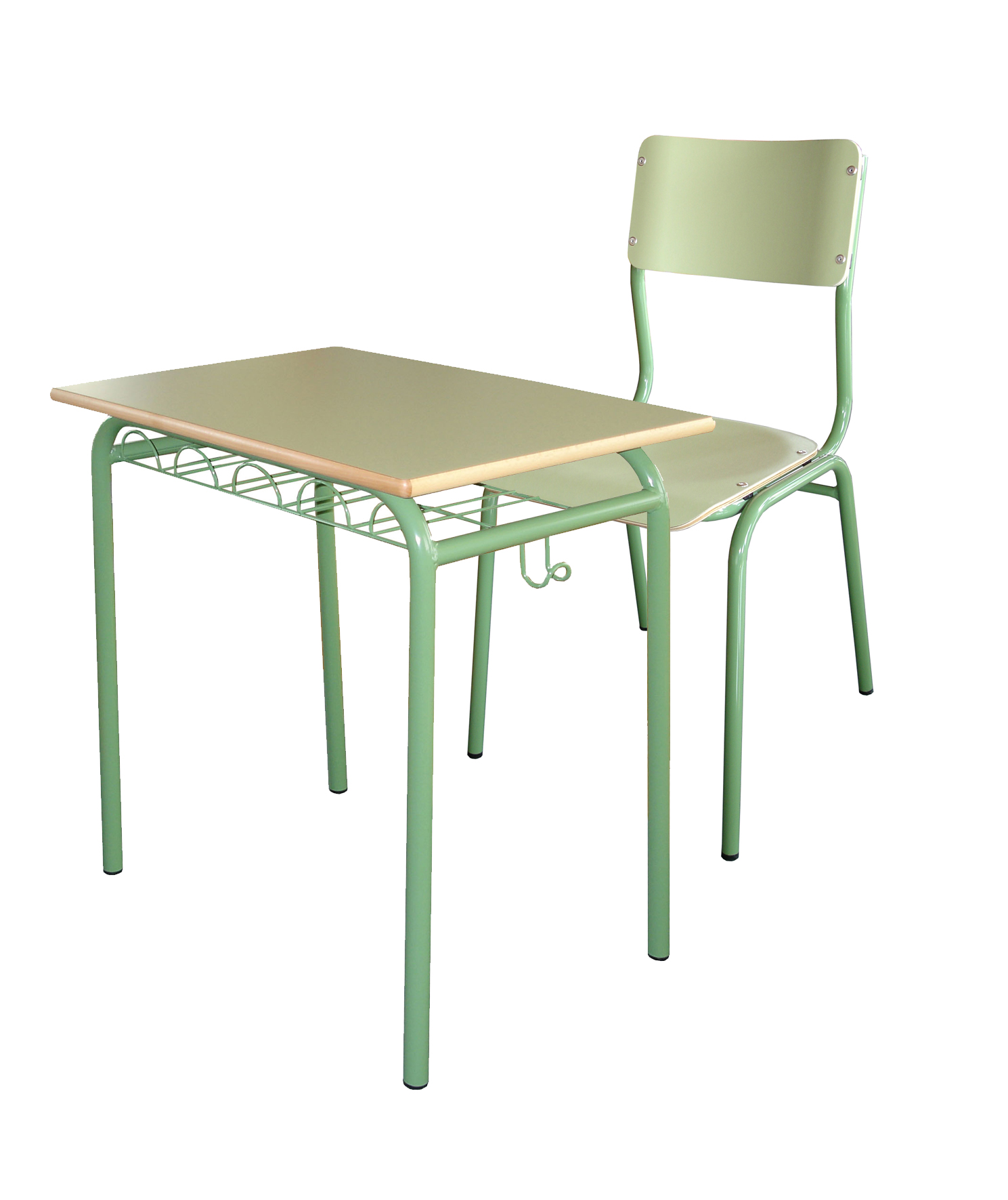 Herramientas online esenciales para el aula.
TARSIAS
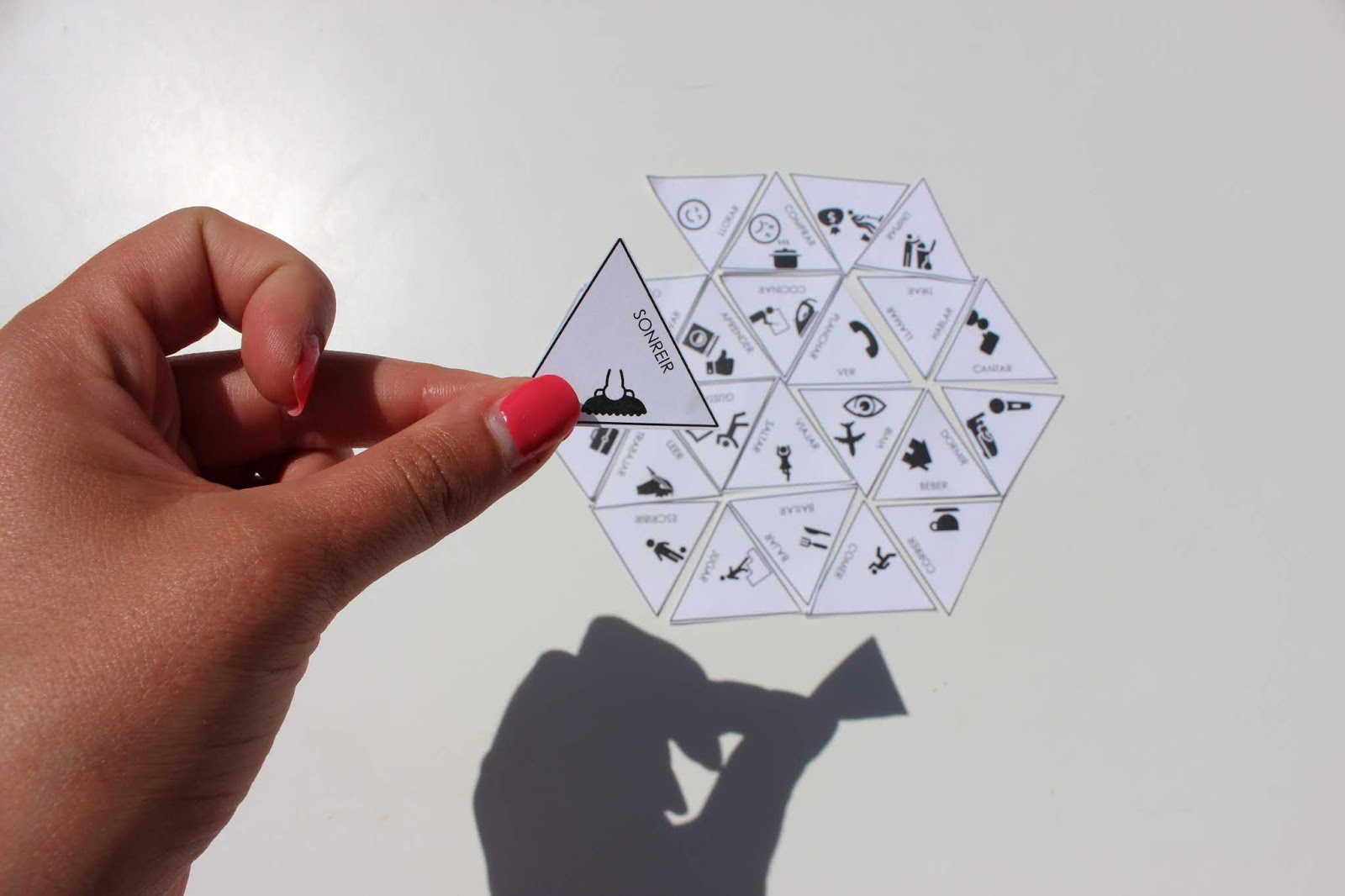 HTTP://WWW.MMLSOFT.COM/INDEX.PHP/PRODUCTS/TARSIA
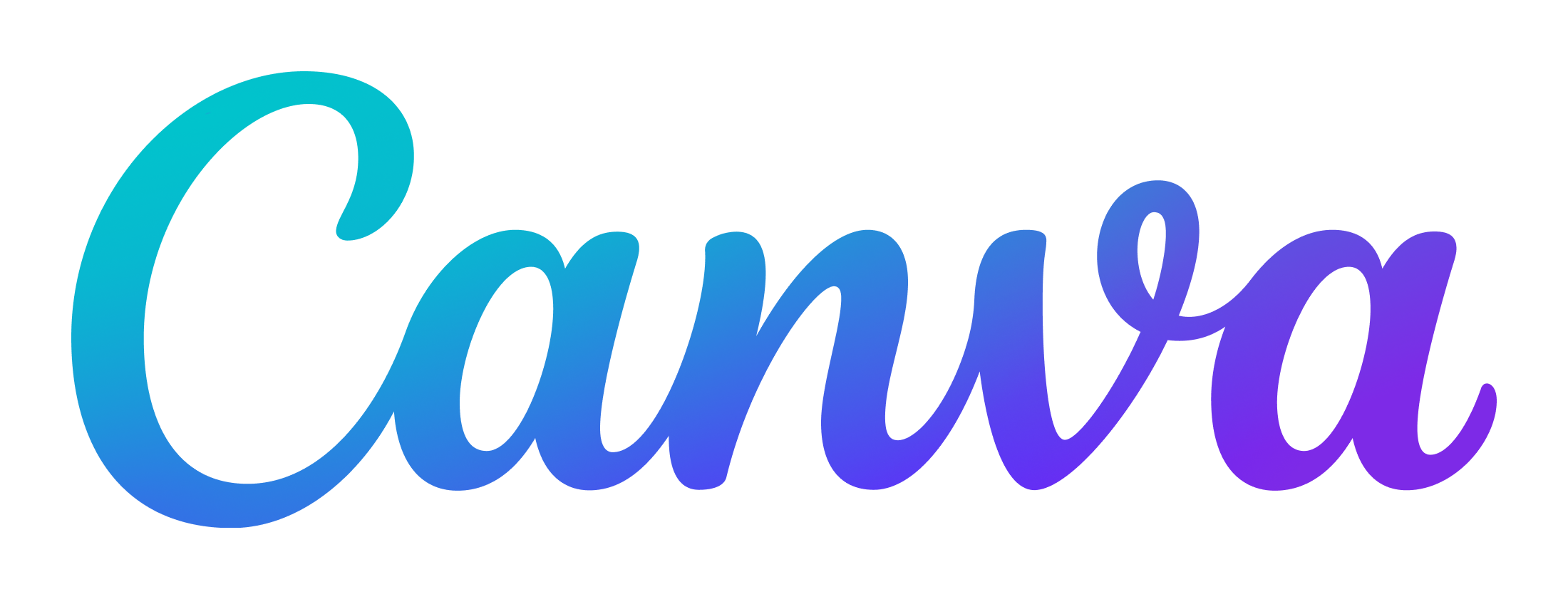 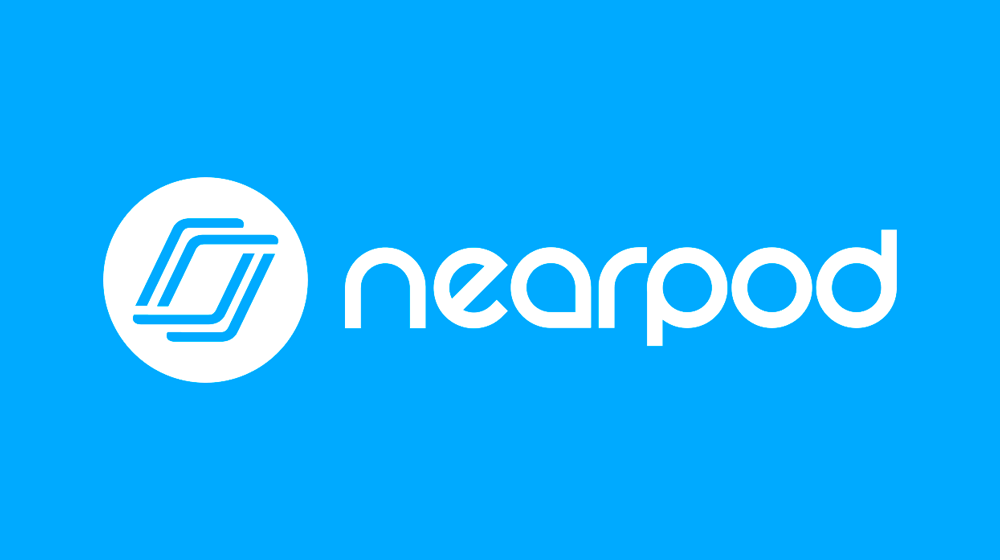 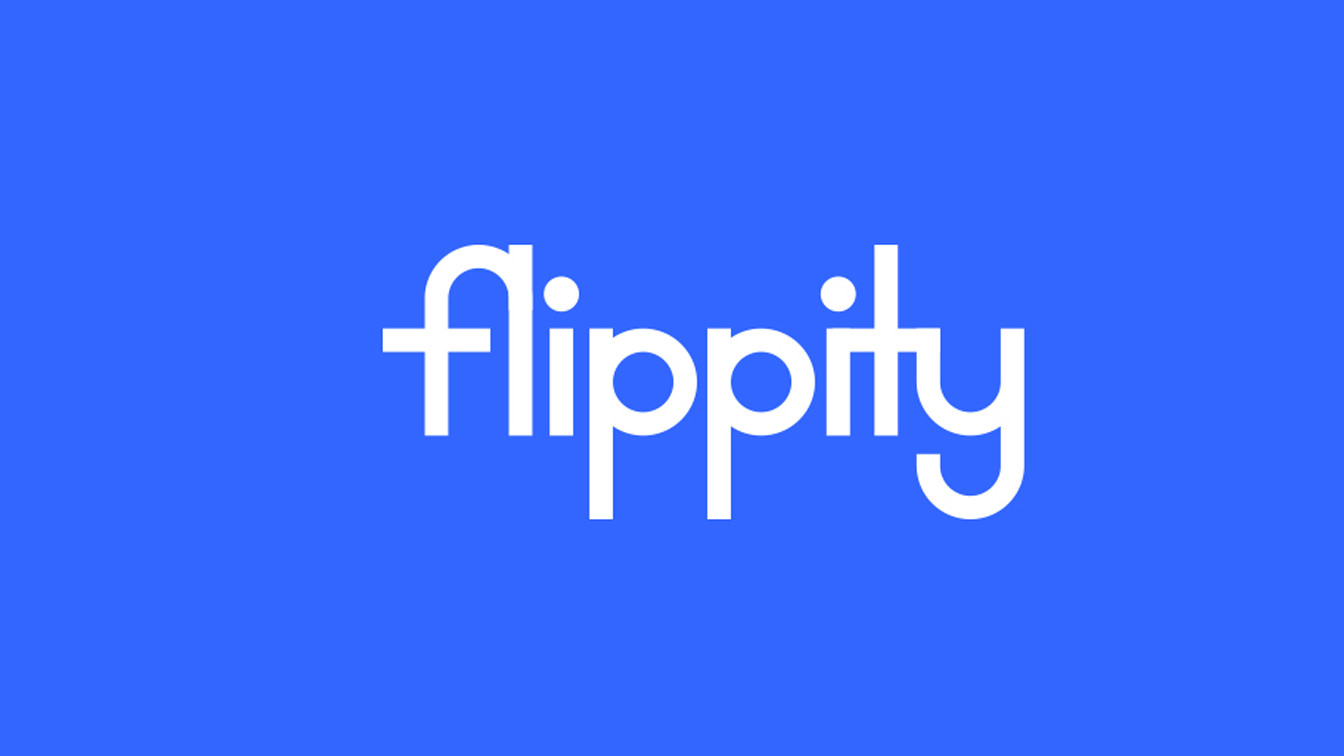 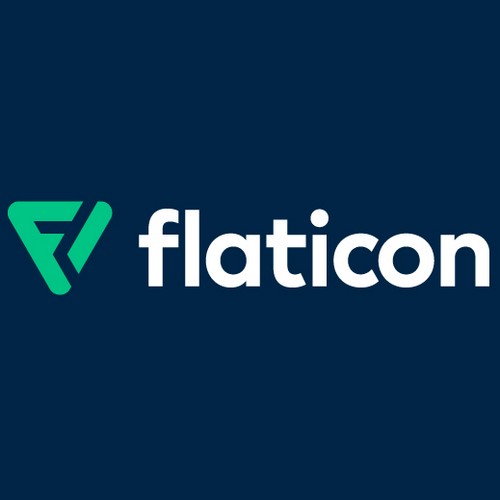 No entiendo que no funciona.
Exit tickets
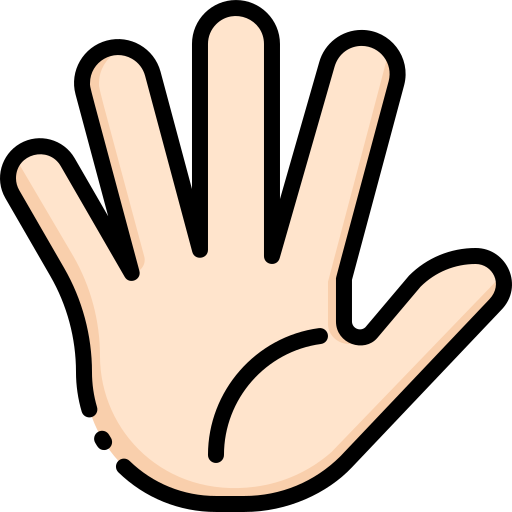 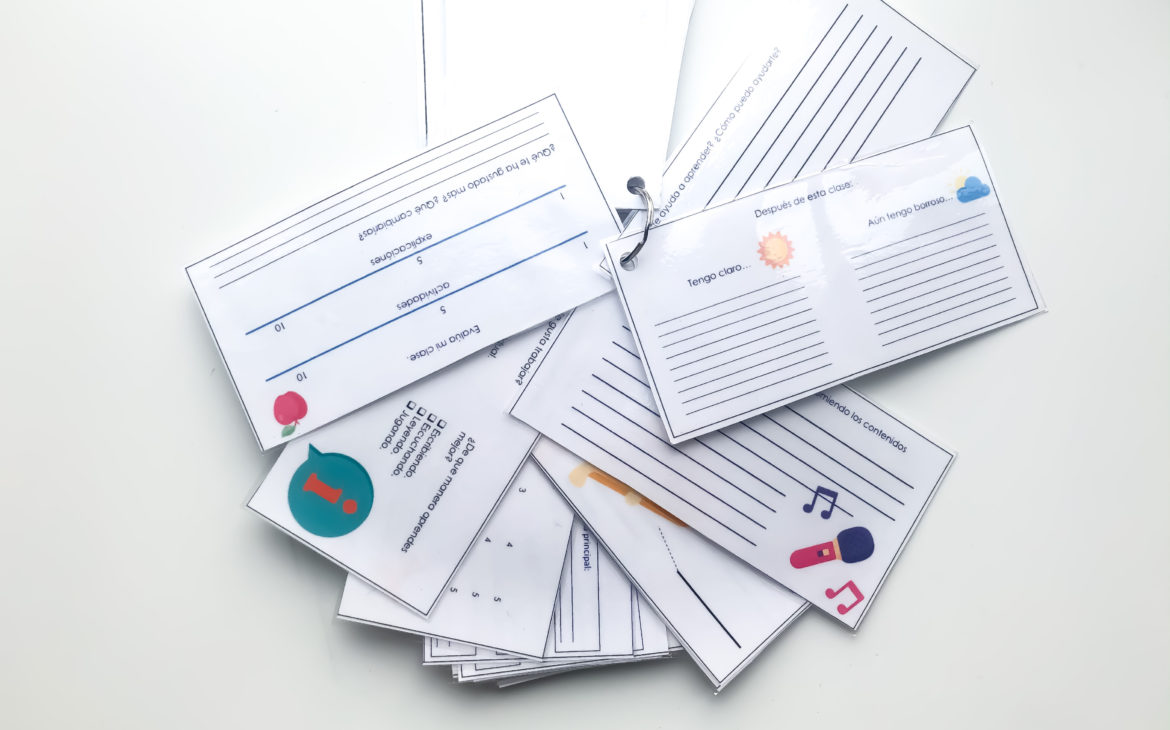 PREPARADOS
SIN PREPARACIÓN
¿Saben que esperamos de su trabajo?
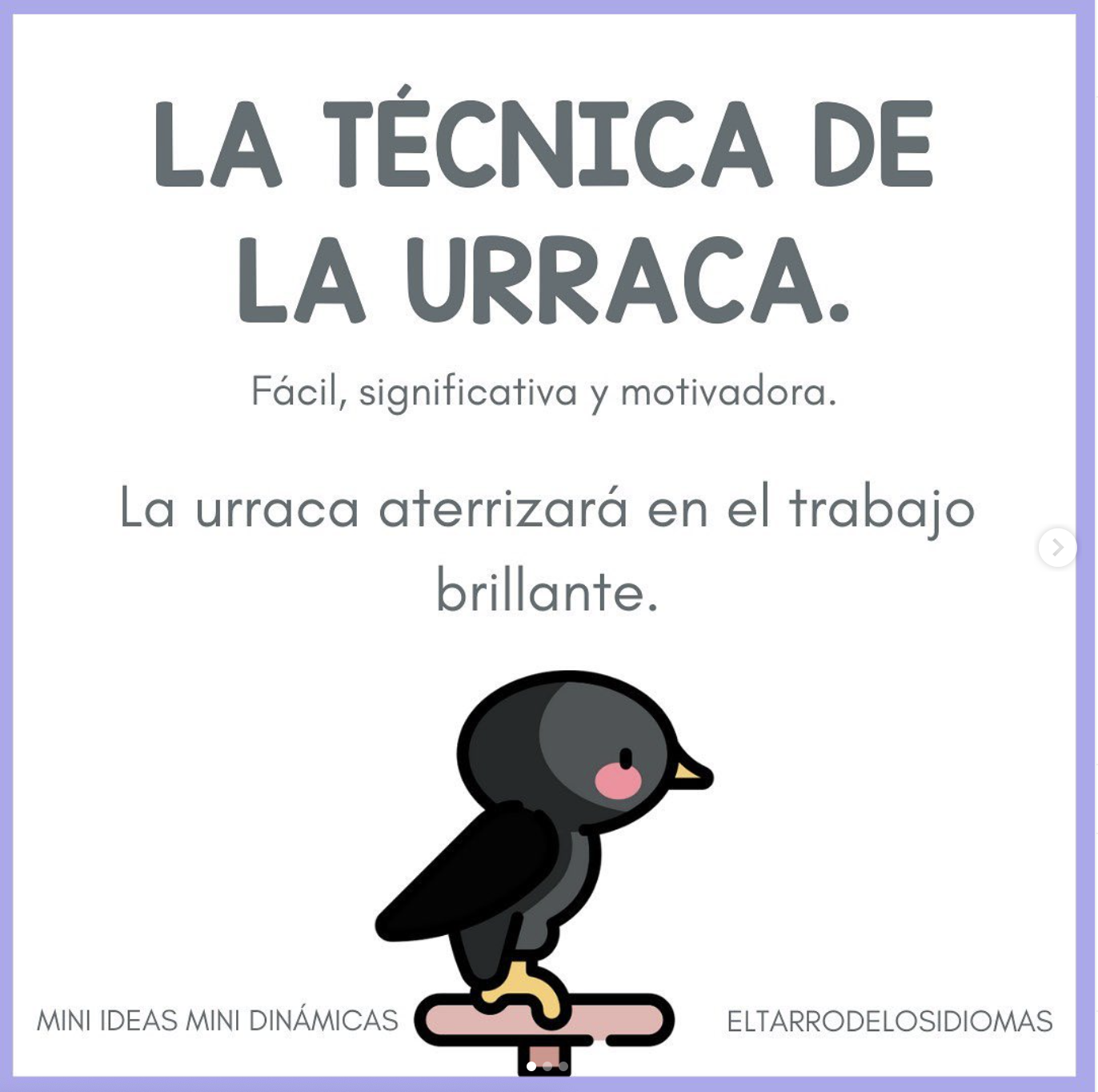 EL MEJOR RECURSO DE TODOS
TÚ
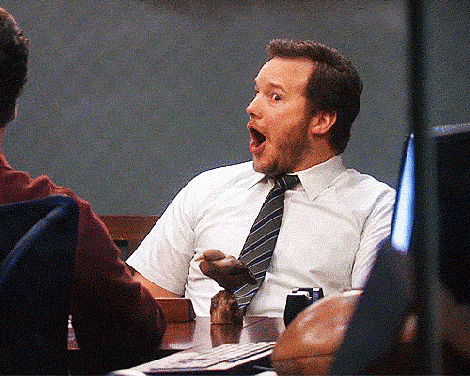 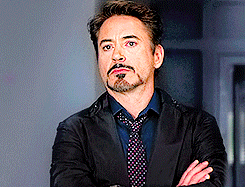 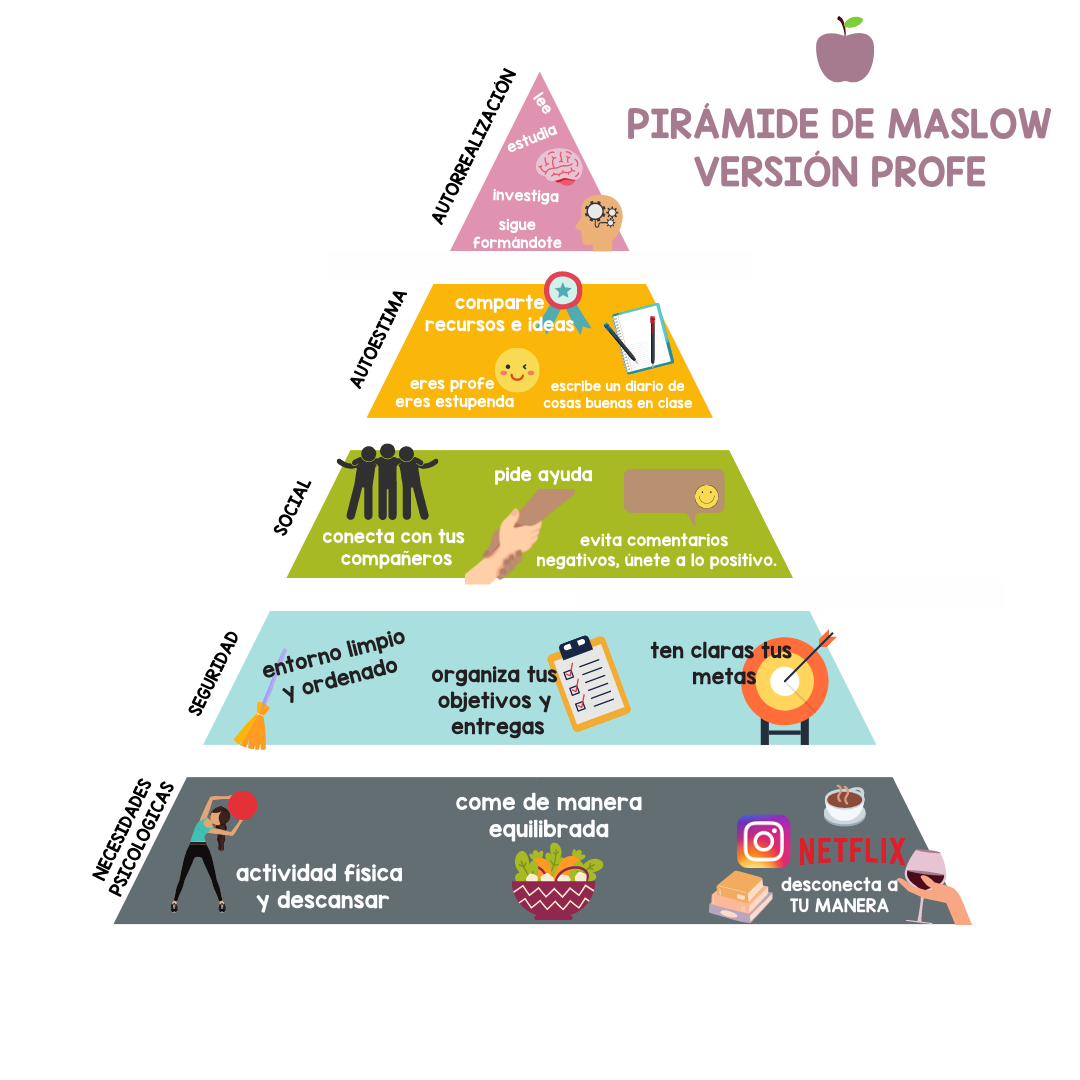 Cuídate profe.Nos vemos por las redes sociales.
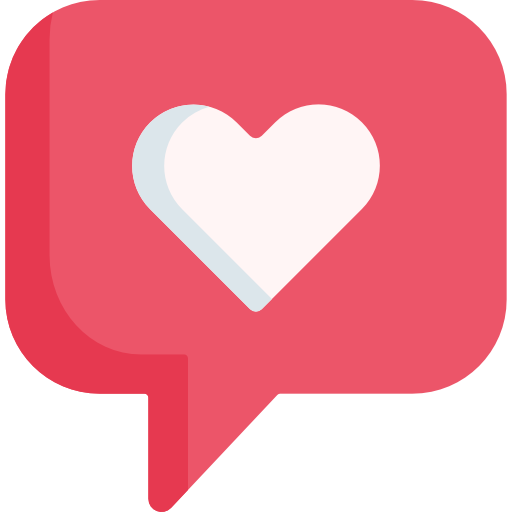